February
Broker Slides
8.0 Sales Contract – Released
Video Tutorial & Resources
Ancillary Forms & Addendums for 8.0 
Amendment, Notice and Response
Appraisal Addendum
Intent to Escalate
Multi Unit Addendum
Mutual Cancellation Agreement
Repair Agreement
Reverse Contingency Addendum 
Short Sale Addendum
February 20: Coffee and Conversation – a 1-hour webinar (no cost)
Various Dates: Continuing education (CE) courses
In-Office Presentations: Contact Lynnette@mainstreetrealtors.com to schedule
www.succeedwithmore.com/calendar
Mainstreet REALTORS® New and revised Legal Forms
Residential Exclusive Right to Lease Marketing Agreement
Residential Exclusive Agency Lease Marketing Agreement
Leasing Worksheet – NEW and not intended to be fillable. 
Exclusive Tenant Representation Agreement
Non-Exclusive Tenant Representation Agreement – NEW
Commercial Right to Sell / Lease Marketing Agreement 
Residential Lease 
FHA Amendment to Sales Contract - NEW
VA Amendment to Sales Contract – NEW

New and Revised Forms Now Available (login required)
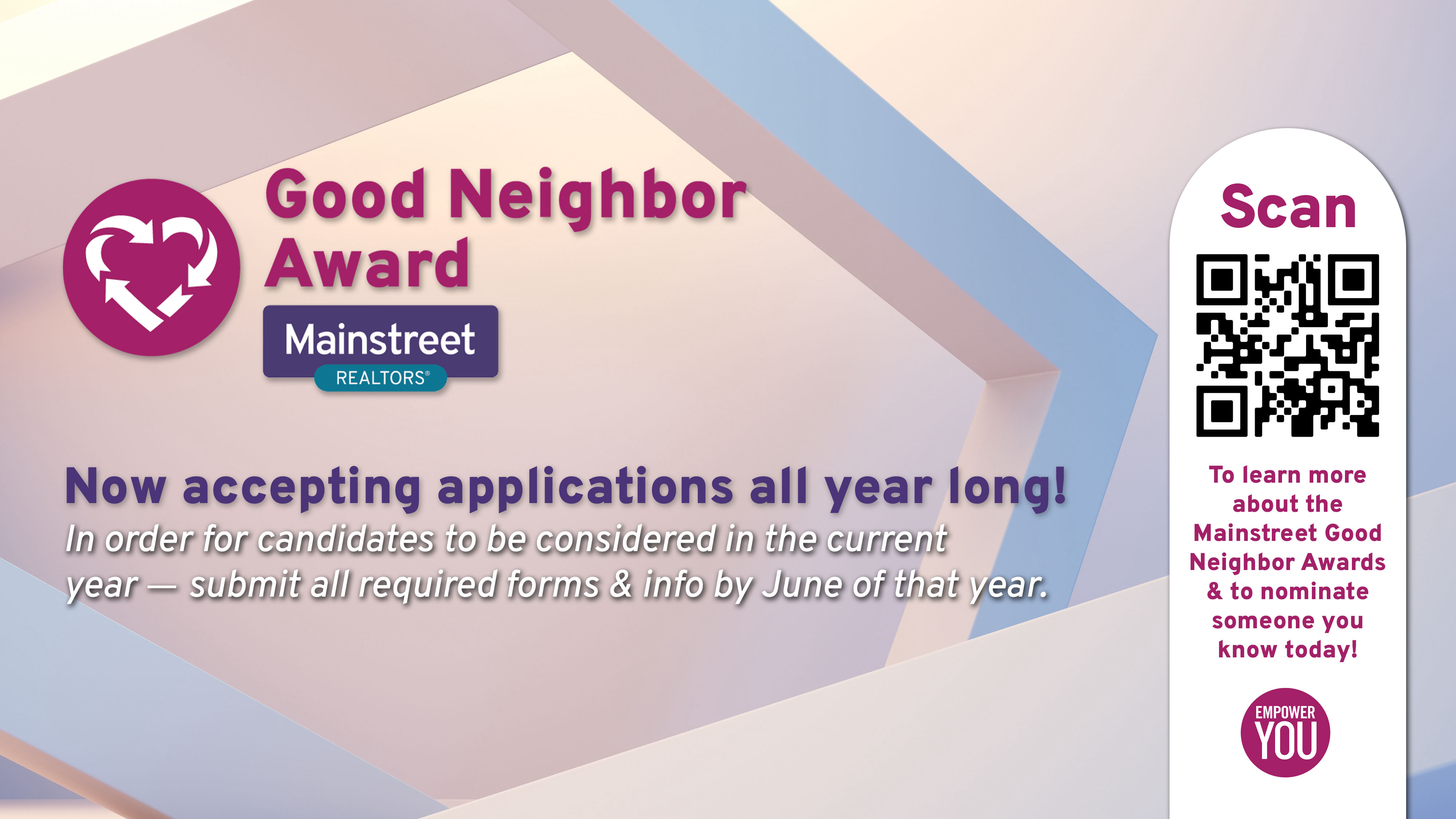 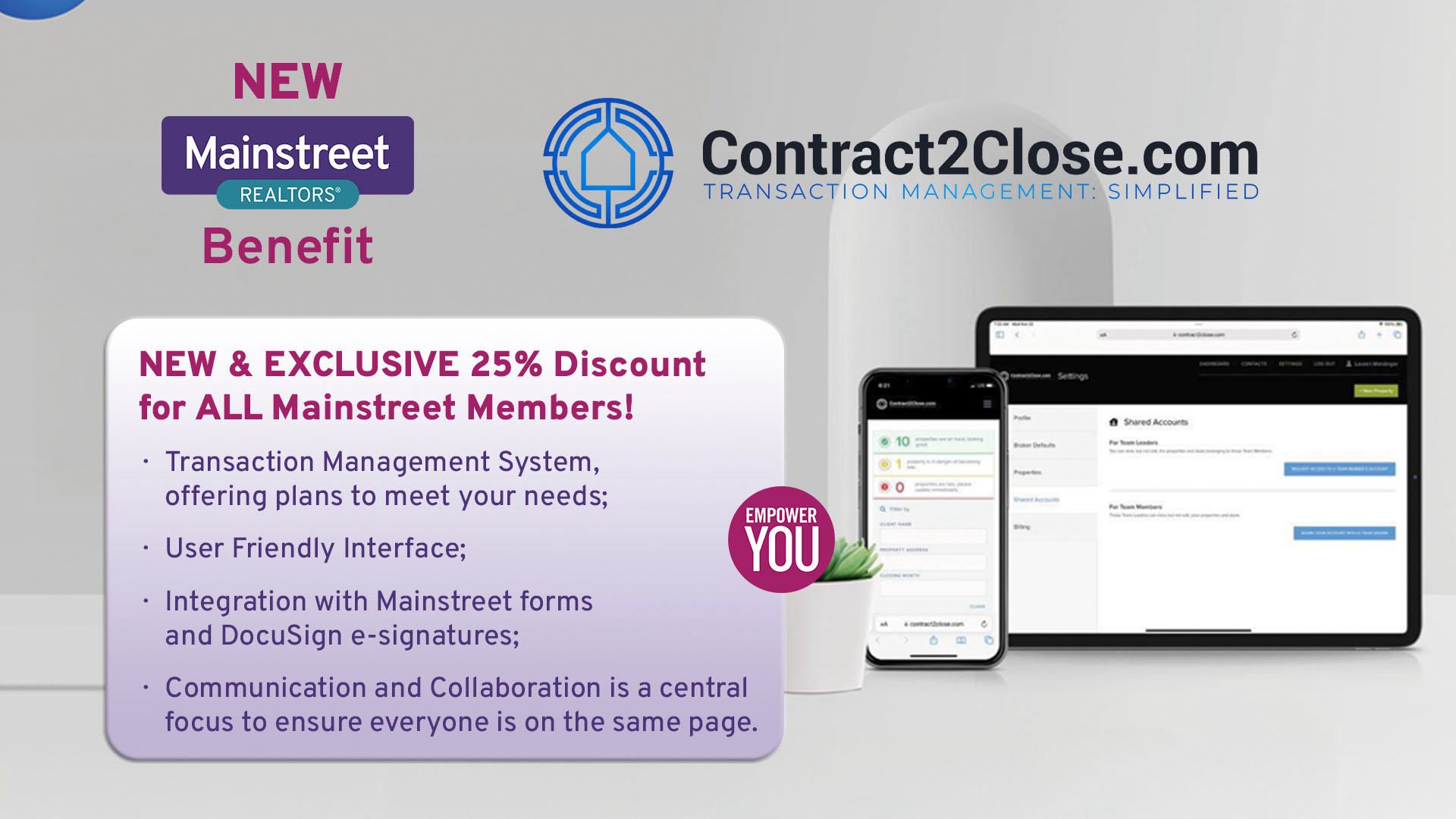 Mainstreet Calendar – March
Unlocking Opportunities: IHDA Programs 
Elements of a Contract (8.0)
Xplode Workshop 2025: Tech Driven Marketing for Real Estate
Clicks to Clients: Mastering Lead Generation for Lead Generation
Coffee & Conversation: Adapting to Industry Changes
Short Sales and Foreclosures (SFR)
Elements of a Contract (8.0)
Own Who You R: Celebrating Women in Real Estate
12 Hour Broker Management
Leadership Academy
Certified Staging Consult
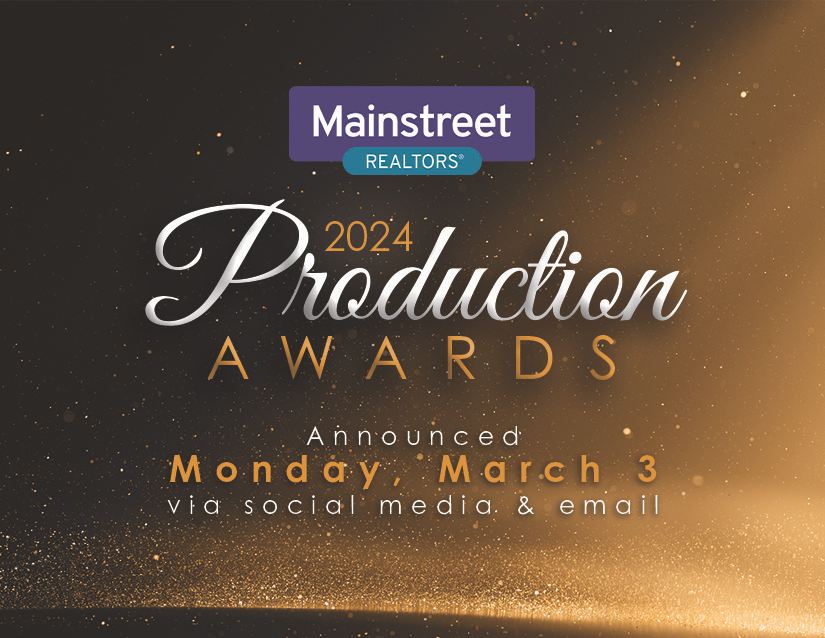